Федеральное Государственное бюджетное образовательное учреждение высшего образования «Красноярский государственный медицинский университет имени профессора В.Ф. Войно-Ясенецкого» Министерства здравоохранения Российской Федерации Кафедра-клиника стоматологии ИПО.
ВТОРИЧНЫЕ ИММУНОДЕФИЦИТНЫЕ СОСТОЯНИЯ
Выполнила: врач-ординатор кафедры ИПО 
Урсу Даниела
Цель:Изучить теоретические и практические вопросы возникновения вторичных иммунодефицитных состояний
Задачи
Изучить виды иммунодефицитных состояний
Разобрать причины возникновения иммунодефицитов
Понять, как проявляются иммунодефициты
Разобрать способы лечения иммунодефицитов.
Вторичные иммунодефициты
Иммунодефициты (иммунодефицитные состояния) это состояния, обусловленные недостаточностью функции иммунной системы
Вторичные иммунодефициты
В соответствии с МКБ-10 под вторичными иммунодефицитами понимают нарушения имму­нитета, возникающие в результате соматических и других болезней, а также прочих факторов. Необходимо отметить, что вторичный иммунодефицит — это не диагноз и не нозологическая единица, а патологическое состояние, развивающееся на фоне нормально функционировавшей иммунной системы и характеризующееся устойчивым выраженным снижением количественных и функциональных показателей, характеризующих различные звенья иммунной системы.
Классификация
По темпам развития: 
Острый (обусловлен острым инфекционным заболеванием, травмой, интоксикацией и т. Д.); 

Хронический (развивается на фоне хронических гнойно-воспалительных заболеваний.
Классификация
По уровню дефекта: 
Нарушение клеточного (Т-лимфоцитарного) звена
Нарушение гуморального (В-лимфоцитарного) звена
Нарушение фагоцитарного звена 
нарушение системы комплемента
Классификация
По распространенности
 Местный
Системный
Классификация
По форме:
Индуцированная форма вторичного иммунодефицита возникает в результате конкретных причин, вызвавших ее появление: рентгеновское излучение, цитостатическая терапия, применение кортикостероидов, травмы и хирургические вмешательства, а так же нарушения иммунитета, развивающиеся вторично по отношению к основному заболеванию .
Спонтанная форма вторичного иммунодефицита характеризуется отсутствием явной причины, вызвавшей нарушение иммунной реактивности.
Классификация
По тяжести:
Компенсированный(часто возникающие инфекционные заболевания.)
Субкомпенсированный (Развитие хронического воспалительного процесса)
Декомпенсированный(Генерализация инфекционного процесса)
Классификация по Белозерову Е.С.
Клинические признаки, позволяющие предполагать наличие ВИД
хронические, часто повторяющиеся бронхиты с пневмониями в анамнезе, сочетающиеся с заболеваниями ЛОР-органов (гнойными синуситами, отитами, лимфаденитами);
 часто повторяющиеся пневмонии, бронхоплевропневмонии;
 бронхоэктатическая болезнь;
 бактериальные поражения кожи и подкожной клетчатки (пиодермия, фурункулёз, абсцессы, флегмоны, септические гранулёмы, рецидивирующий парапроктит у взрослых);
Причины ВИД
Специфически поражающие иммунную систему, то есть инфекции, влияющие только на иммунитет (ВИЧ — вирус иммунодефицита человека, приводящий к СПИДу (синдрому приобретенного иммунодефицита – сильному снижению иммунитета); Т-лимфотропный вирус человека, вызывающий лейкозы и лимфомы (злокачественные заболевания крови); вирус Эбштейн-Барр
Причины ВИД
Неспецифические для иммунной системы вирусы (поражающие многие органы и ткани, в том числе поражающие и иммунную систему): вирус кори (инфекционное заболевание, проявляющееся повышением температуры тела, появлением особой сыпи на коже, поражением дыхательных путей и слизистой оболочки (конъюнктивы) глаз); микобактерии (патогенные (болезнетворные) микроорганизмы, способные вызвать такие заболевания, как туберкулез (инфекционное заболевание, поражающее многие системы органов, чаще всего легкие) и проказа (инфекционное заболевание, обычно поражает кожу и нервную систему
Причины ВИД
Другие факторы:недостаточность белкового питания (например, недоедание, голод);
состояние после трансплантации (пересадки) различных органов;
состояния после перенесенных ожогов;
лечение некоторыми лекарственными препаратами (цитостатиками — иммуносупрессивными (подавляющими иммунную систему) средствами; глюкокортикостероидами — синтетическими аналогами гормонов коры надпочечников, которые также подавляет иммунную систему);
состояние после массивных (крупных) хирургических вмешательств;
Лабораторные признаки ВИД
По степени иммунной недостаточности выделяют              ВИД

преимущественно с функциональными изменениями;

со «структурными» и функциональными изменениями
Лабораторные признаки ВИД
Проводится исследование интерферонового статуса с определением уровня сывороточного интерферона (ИФН), спонтанной продукции ИФН, способности лейкоцитов к стимулированной продукции ИФН–a (под воздействием вируса болезни Ньюкасла), а также способности продуцировать ИФН–g под воздействием фитогемагглютинина. Кроме того, желательна оценка ответа лейкоцитов на медикаментозные стимулы – продукция ИФН под действием индукторов его синтеза (дибазол, амиксин, циклоферон и другие).
Лабораторные признаки ВИД
Оценивается состояние системы фагоцитов по поглотительной способности нейтрофилов, спонтанной и стимулированной люминолзависимой хемилюминесценции, НСТ–тесту.
При возможности – контроль за уровнем основных провоспалительных цитокинов (ИЛ–1, ФНО, ИЛ–4, ИЛ–6, и др.).
У больных ВИД желательно также определение маркеров аутоагрессии (анти–ДНК, РФ, антитела к тиреоглобулину, тиреоидной пероксидазе и др.) и онкомаркеров.
Вирус иммунодефицита человека
Вирус иммунодефицита человека
Наиболее яркий пример вторичного иммунодефицита - СПИД, развивающийся в результате инфицирования ВИЧ, поражающего в первую очередь клетки иммунной системы.
ВИЧ
Среди всех иммунных заболеваний ВИЧ-инфекция занимает особое место. Вирус иммунодефицита человека вызывает инфекционное заболевание, опосредованное первичным вирусным поражением иммунной системы. Это ведет к развитию ярко выраженного вторичного иммунодефицита, который и обусловливает различные инфекционные процессы, индуцированные непатогенными для здорового человека микроорганизмами, и другие патологические состояния.
Вирус иммунодефицита человека
Это ретровирус, его геном - две цепи РНК (рис. 12.1). Вирус имеет специальный фермент - обратную транскриптазу (RT - Reverse Transcriptase), который после проникновения вируса в клетку-мишень синтезирует ДНК по матрице вирусной РНК (т.е. RT - это ДНК-полимераза, использующая РНК в качестве матрицы и «затравки»). Другой вирусный фермент - интеграза - катализирует ковалентную интеграцию вирусной ДНК в несколько разных мест в геном человека (интегрированная ДНК вируса - провирус). С этой ДНК происходит транскрипция мРНК для трансляции белков вируса и синтез геномной РНК вируса. Оболочка вируса - мембрана клетки человека, «инкрустированная» оболочечными белками вируса gp120 (самый наружный) и gp41 (трансмембранный).
Изображение вирионов, полученное при помощи электронного микроскопа. Видно строение вирионов, внутри которых находится конусообразное ядро
Вирус иммунодефицита человека
ВИЧ имеет выраженный тропизм к лимфоидной ткани, в первую очередь, к Т-клеткам, имеющим рецептор CD4. Обычно, проникнув в клетку, вирус остается в латентном состоянии, иногда годами, пока какая-нибудь вторичная инфекция не приведет к стимуляции зараженных Т-лимфоцитов. Тогда наступает активация ВИЧ с бурным синтезом вирусных частиц и гибелью Т-лимфоцитов, несущих маркер CD4.
Вирус иммунодефицита человека
Обладая тропизмом к СD4+ рецепторам вирус прикрепляется к эпитопам клеточной мембраны, чаще всего Т-лимфоцитов - хелперов. Затем он проникает внутрь, где встраивается в генетический аппарат клетки. С помощью обратной транскриптазы, используя хромосомную ДНК клетки-мишени, вирус кодирует продукцию себе подобных частицы до тех пор, пока клетка не погибнет. После гибели клетки, вирус заселяет новые клетки, имеющие СD4+ рецепторы.
ПУТИ ПЕРЕДАЧИ ВИЧ-ИНФЕКЦИИ
Естественный
1. Половой 
2. Вертикальный – от матери ребенку, от ребенка матери.
Искусственный
3. Парентеральный – через кровь и другие биологические жидкости.
Клинические показания  для обследования на ВИЧ-инфекцию
Общие показания:
Лихорадящие более 1 мес.;
имеющие увеличение лимфоузлов 2-х и более групп свыше 1 мес;
с диареей длящейся более 1 мес.;
с необъяснимой потерей массы тела на 10 и более процентов;
с затяжной пневмонией (более 2-х раз в год),
бактериальными заболеваниями, сепсисом,
пиодермией;
с подострым энцефалитом и слабоумием у ранее здоровых лиц;
с волосистой лейкоплакией языка;
Клинические показания  для обследования на ВИЧ-инфекцию
Больные с подозрением или подтвержденным диагнозом:
саркомы Капоши;
Лимфомы мозга;
Т-клеточного лейкоза
Легочнолго и внелегочного туберкулеза;
Парентеральные гепатиты;
Заболевания, обусловленные цитомегаловирусом, вирусом простого герпеса(генерализованные или хр.формы инфекции);
Пневмоцистоз,токсаплазмоз, криптоккокоз, криптоспоридиоз, изоспороз, гистоплазмоз, стронгилоидоз;. Кангдидоз пищевода, бронхов,трахеи или легкитх;
Классификация ВИЧ
I. Стадия инкубации.
II. Стадия первичных проявлений 
а/ острая лихорадочная форма
б/ бессимптомная фаза
в/ генерализованная лимфоаденопатия.
ВИЧ у детей
Первыми клиническими проявлениями инфекции ВИЧ можно считать развитие у детей не менее двух основных симптомов: -потеря массы тела или медленный рост;-хроническая диарея, продолжающаяся более одного месяца;-затяжная лихорадка.
ВИЧ у детей
При этом два основных симптома должны сопровождаться не менее чем двумя второстепенными клиническими признаками: -генерализованной лимфаденопатией (увеличение 2-х и более групп лимфоузлов 1,5 и более месяца; -глоточно-ротовым кандидозом; -рецидивирующей инфекцией общего характера (отит, фарингит и др.);-упорным кашлем; -генерализованным дерматитом.
Кандидоз полости рта
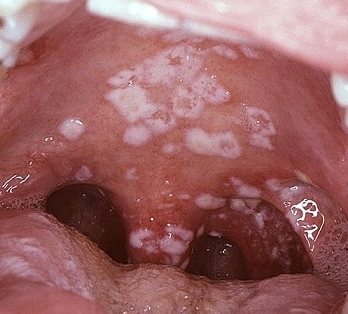 Лимфома головного мозга
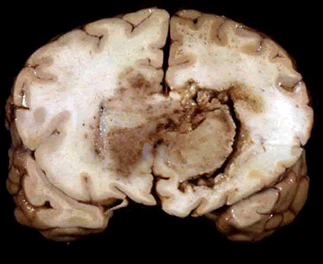 Опоясывающий лишай
Лимфома Беркета
Пиодермия у детй
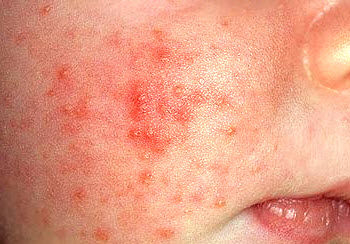 Лабораторная диагностика:
Лечение
Химиотерапия
Разработки медикаментозного лечения ВИЧ-инфекции требуют огромных финансовых затрат. Ежегодно проходят лабораторное тестирование тысячи химиопрепаратов. В среднем один препарат в год доводят до стадии клинических испытаний. При лечении ВИЧ-инфекции и СПИДа применяют нуклеозидные и ненуклеозидные ингибиторы обратной транскриптазы, ингибиторы вирусной протеазы и лекарственные средства, подавляющие пролиферацию клеток.
Лечение
Нуклеозидные и нуклеотидные ингибиторы обратной транскриптазы. 
Являются конкурентными ингибиторами субстрата обратной транскриптазы. Модифицированные аналоги дезоксинуклеозидов встраиваются в цепь ДНК, делая невозможным дальнейшее её наращивание. Используют следующие препараты и их сочетания: абакавир; абакавир + ламивудин + зидовудин; диданозин; залцитабин; зидовудин; ламивудин; ламивудин + зидовудин; ставудин; фосфазид.
Аутовоспалительный синдром
гетерогенную группу редких генетически детерминированных состояний, характеризующихся не провоцируемыми приступами воспаления и манифестирующих лихорадкой и клиническими симптомами, напоминающими ревматические, но при этом отсутствуют аутоиммунные или инфекционные причины
Классификация АВС
Периодическая рецидивирующая лихорадка
Семейная средиземноморская лихорадка
Гипер-IgD-синдром/синдром дефицита мевалонат-киназы
TRAPS-синдром
NALP12-ассоциированная периодическая лихорадка
Классификация АВС
Криопирионпатии
Семейный холодовой АВС/семейная холодовая крапивница
Синдром Макла–Уэльса
Синдром CINCA/NOMID
                        Гранулематозные заболевания
Синдром Блау
Клиническая характеристика синдрома
Типичная атака определяется как рецидивирующая (3 сходных эпизодов), фебрильная (ректальная температура38,0 °C) и короткая (от 12 ч до 3 дней).
Неполная атака – это болевая и рецидивирующая атака, отличающаяся от типичной по 1 или 2 из следующих признаков: 
1) температура нормальная или <38,0 °C; 
2) атака длиннее или короче, чем специфическая (но не <6 ч и <1 недели) 
3) отсутствуют перитонеальные симптомы во время абдоминальной атаки; 
4) абдоминальная боль носит локализованный характер;
 5) артриты возникают в «неспецифических» суставах
Лечение
Основой лечения подобных пациентов является колхицин. 
С 1972 г., когда лечение колхицином было внедрено в широкую клиническую практику, прогноз у пациентов с FMF коренным образом улучшился. 
Даже в тех случаях, когда колхицин не предотвращает рецидива симптоматики, онзначительно снижает риск развития амилоидоза.
Лечение
Рекомен-дуемые дозы препарата 
у детей до 5 лет – 0,5 мг/сут; 
от 5 до 10 лет – 1 мг/сут; 
старше 10 лет – 1,5 мг/сут.
Максимальная суточная доза – 2 мг/сут.
Лечение
Появление генно инженерных биологических препаратов (ГИБП) значительно оптимизировало терапию FMF. 
Это препараты, блокирующие ИЛ 1 (анакинра) и ФНО α (инфликсимаб)
СПИСОК ЛИТЕРАТУРЫ:


Медицинская иммунология/ Д.К. Новиков - Витебск, 2002, - 148 с.
 Основы иммунологии: Учебное пособие./ Под ред. Генералова И.И. - Витебск, - ВГМУ, 2007, - 84 с.
 Долгих В.Т. Основы иммунопатологии, Феникс, Ростов-на-Дону, 2007, с. 119-158
Галкина, Е.В. Микобактериальная инфекция при первичных иммунодефицитах / Е.В. Галкина, И.В. Кондратенко, И.Б. Резник // Мед. иммунология. 2001. - Т. 3, № 2. - С. 194-195.
Кондратенко, И.В. Первичные иммунодефициты / И.В. Кондратенко, И.Б. Резник // Вопр. гематологии онкологии в педиатрии. 2002. - Т. 1, № 2. - С. 40-46.
Теплова, С.Н. Первичные иммунодефицитные состояния / С.Н. Теплова, А.Ю. Пищальников. Екатеринбург: УрО РАН, 2005. - 214с.
Спасибо за внимание!!!